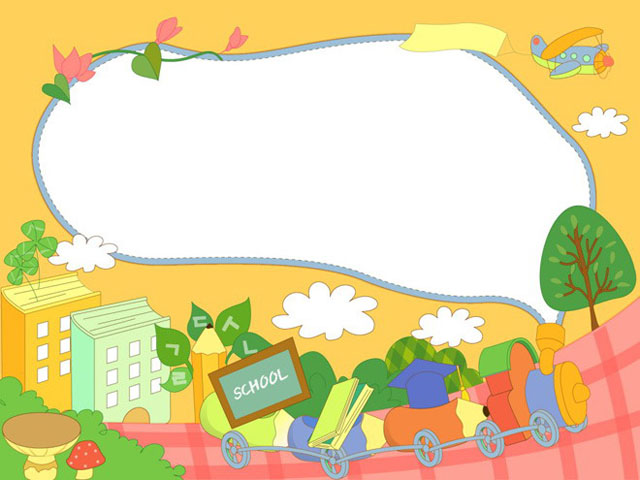 CHÀO MỪNG CÁC CON
ĐẾN VỚI TIẾT HỌC TOÁN
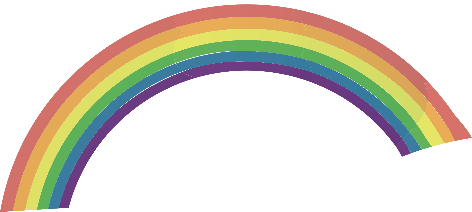 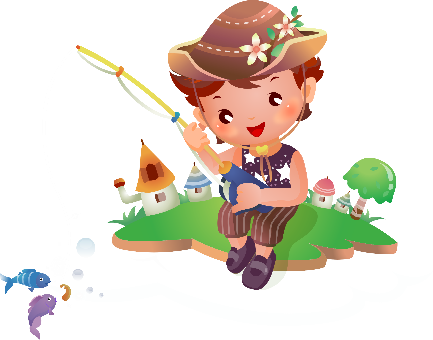 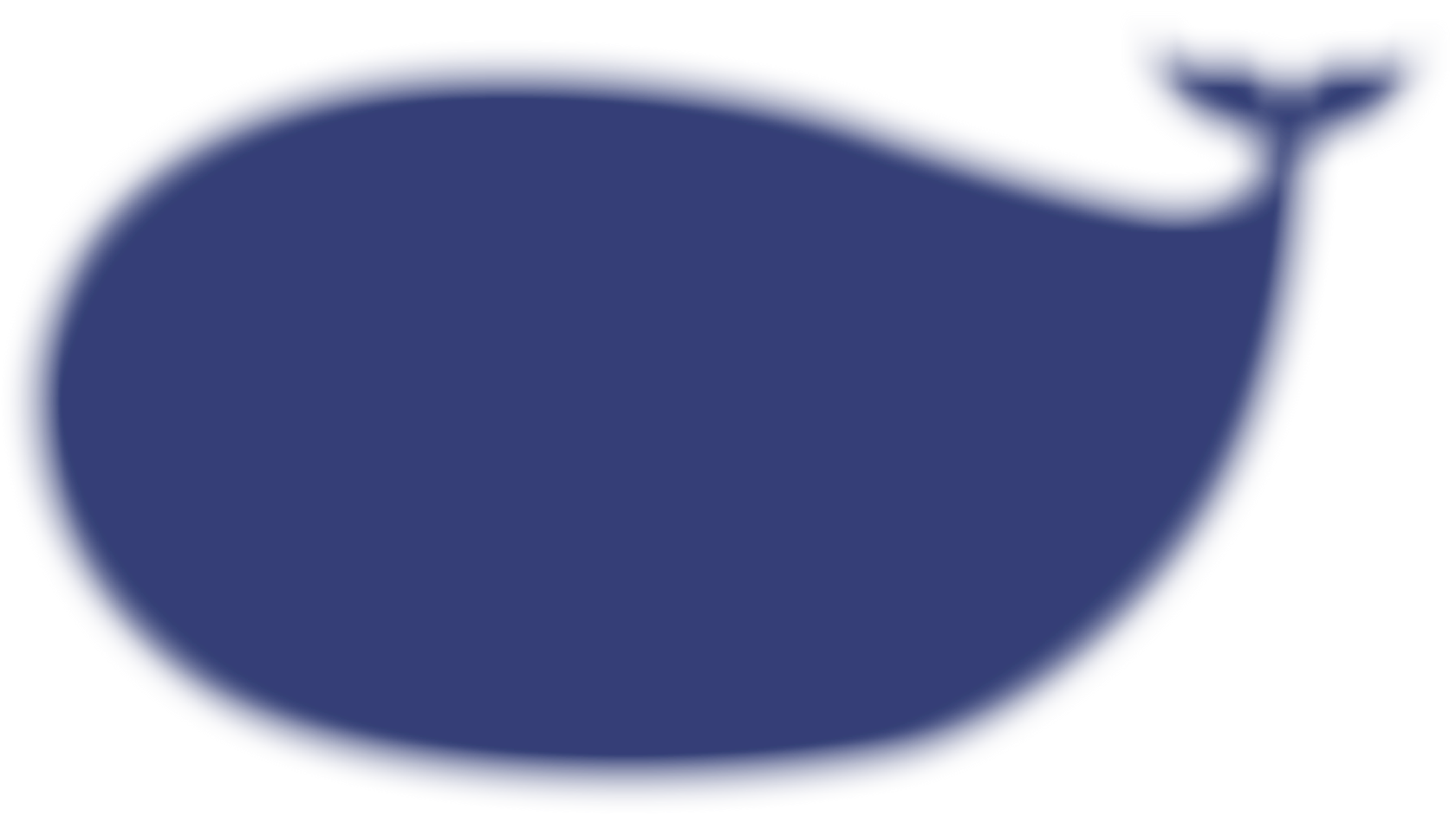 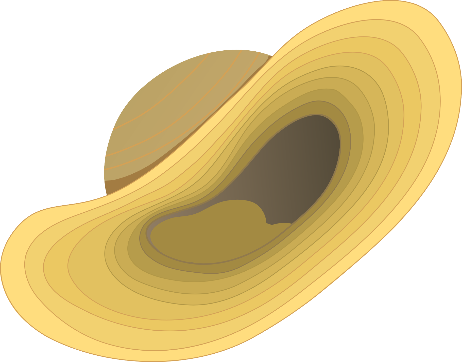 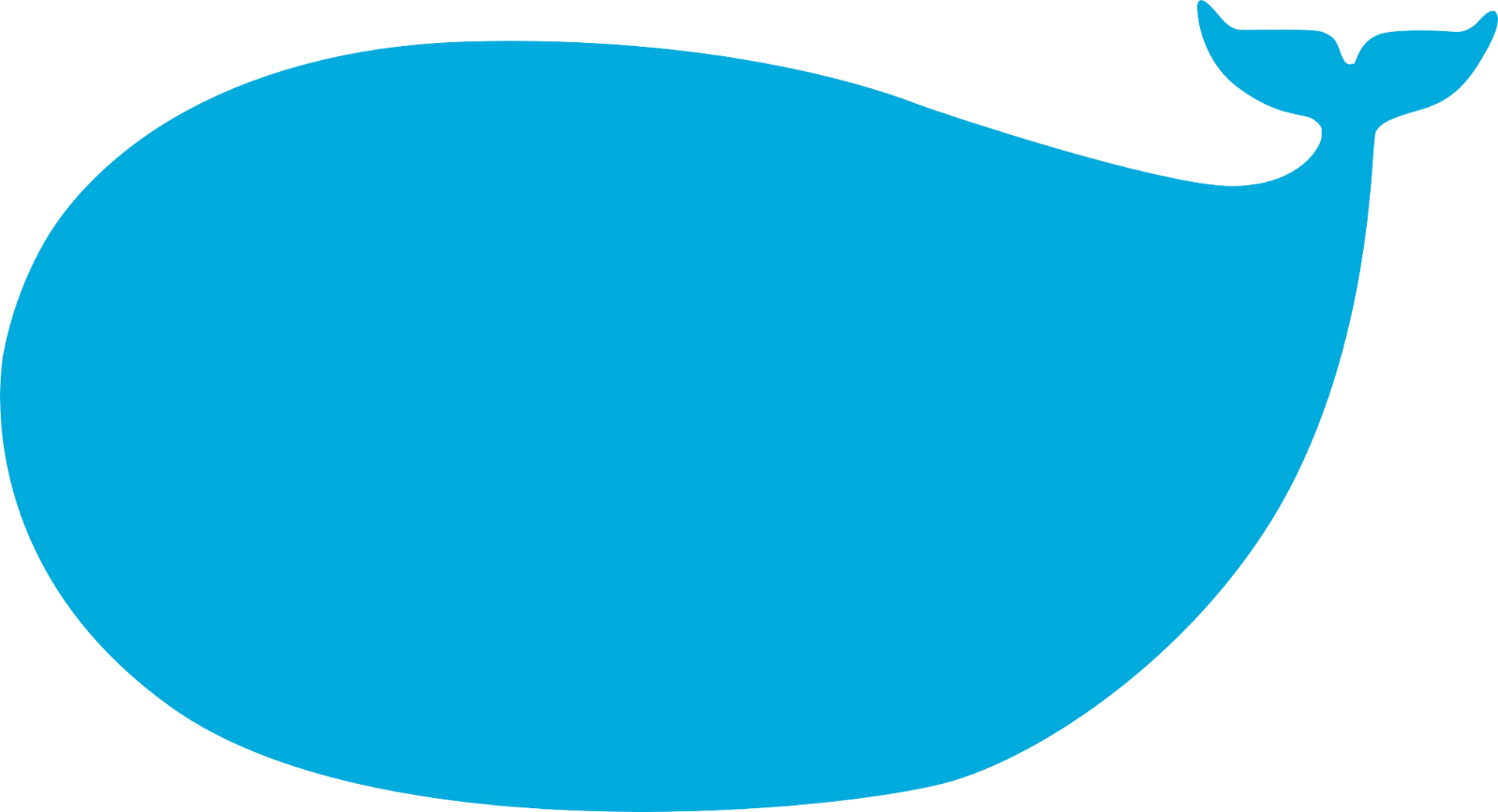 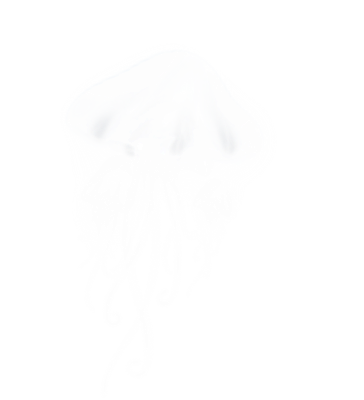 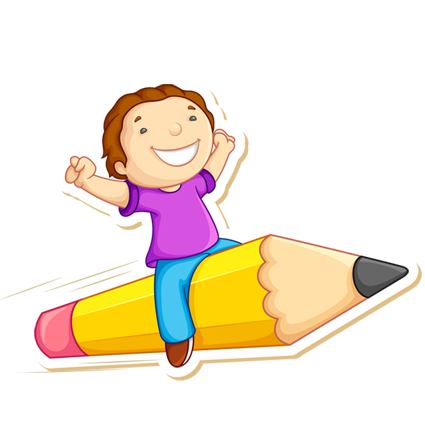 KHỞI ĐỘNG
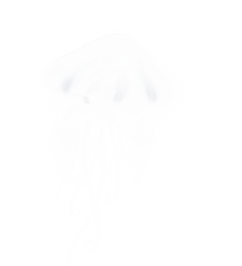 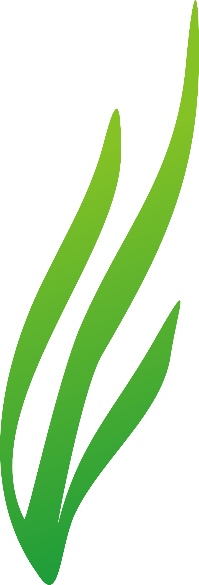 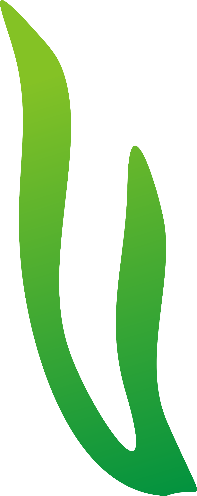 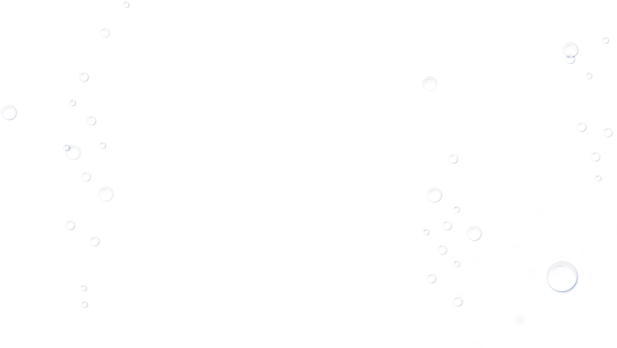 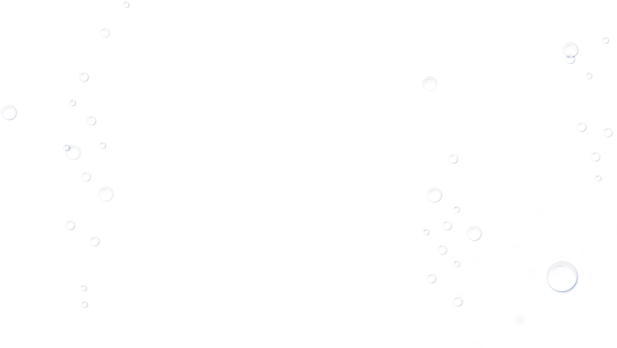 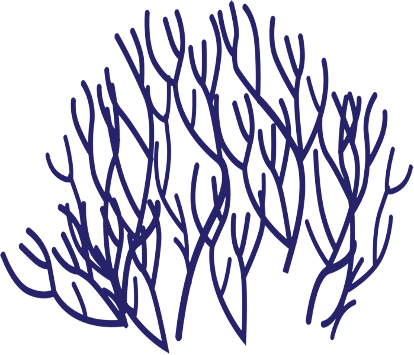 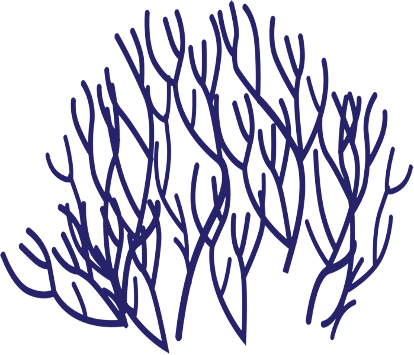 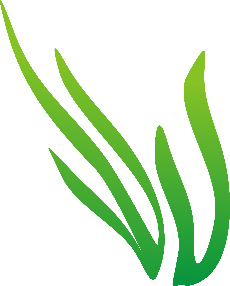 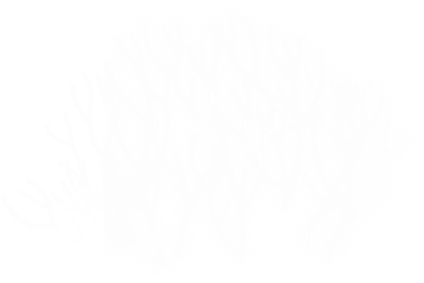 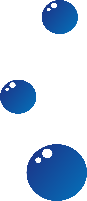 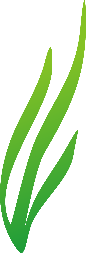 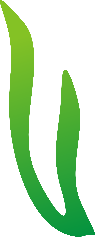 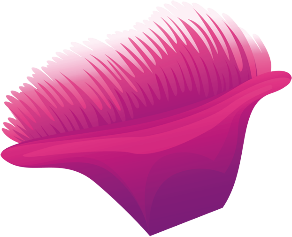 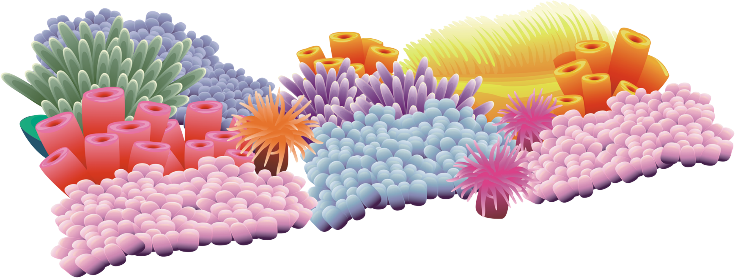 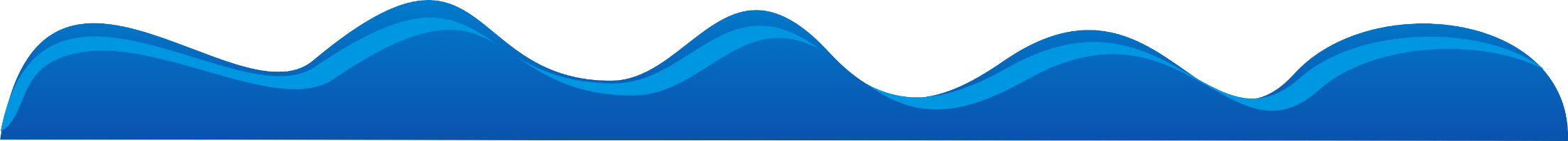 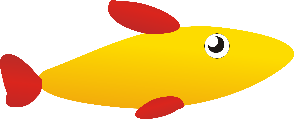 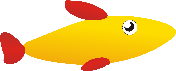 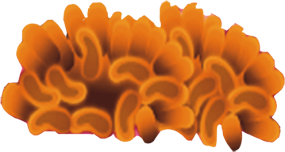 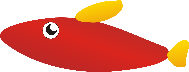 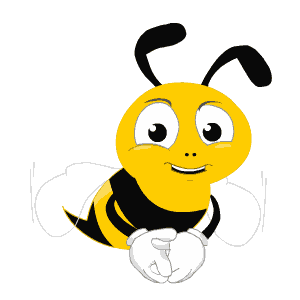 25 - 10 = ?
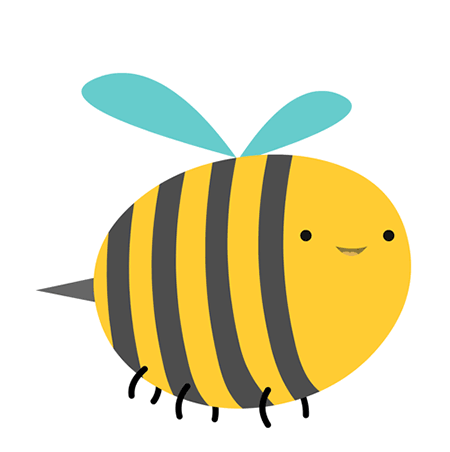 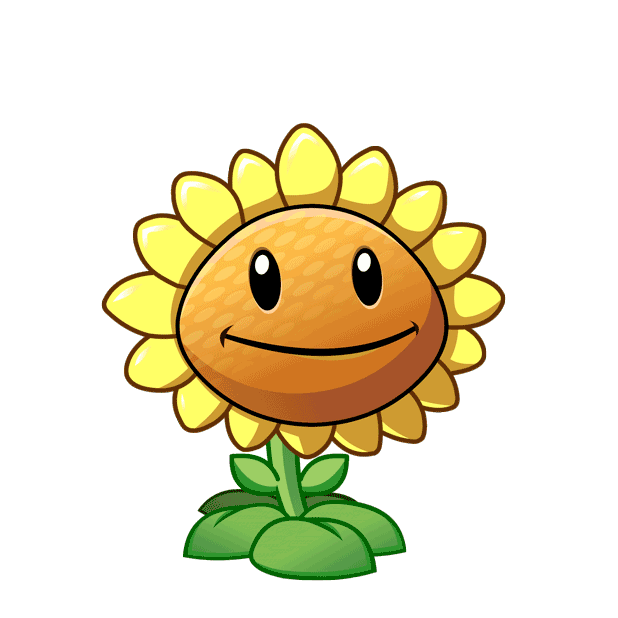 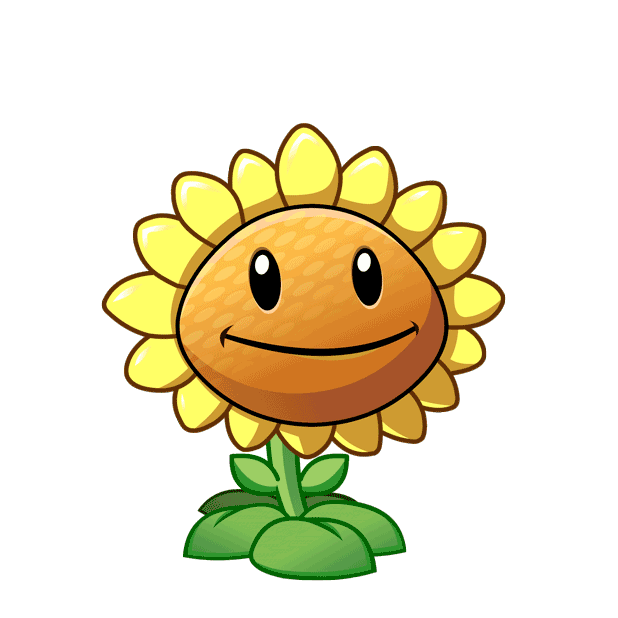 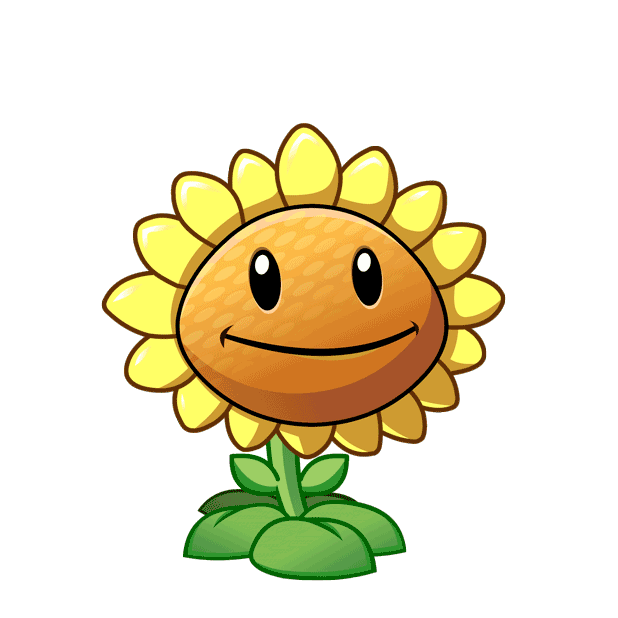 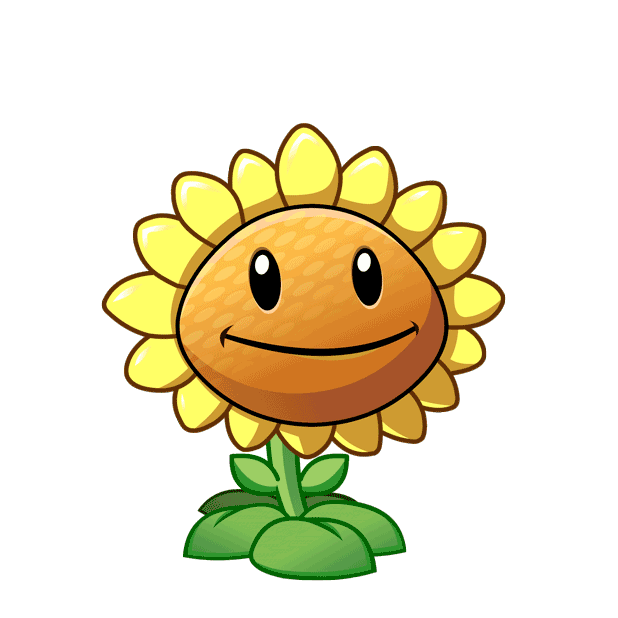 A. 15
B. 16
C. 14
D. 13
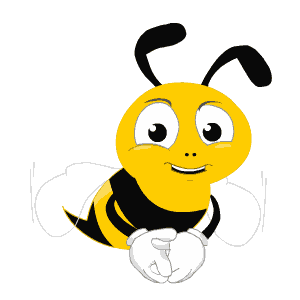 25 - 20 = ?
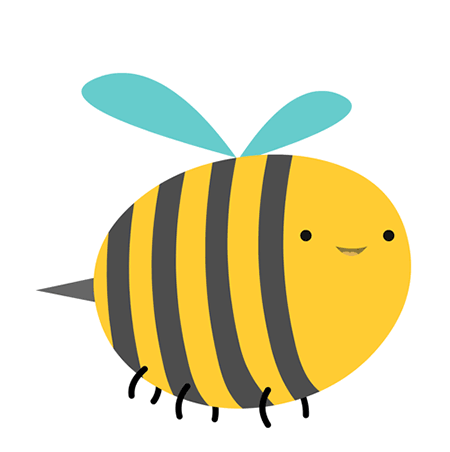 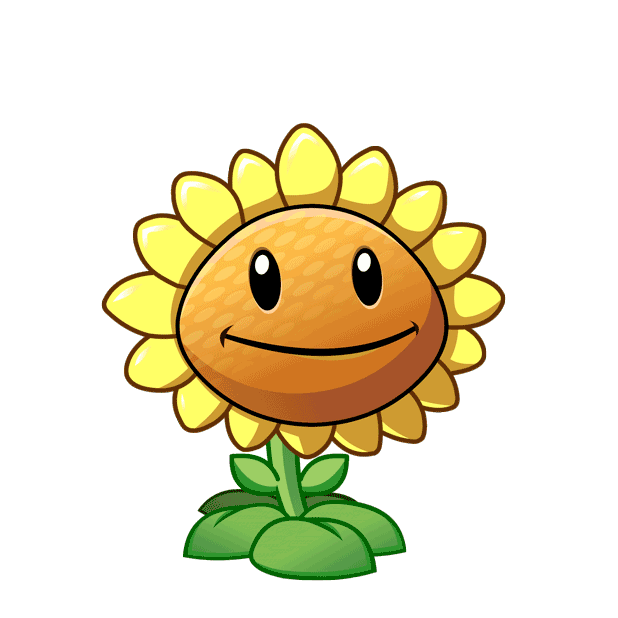 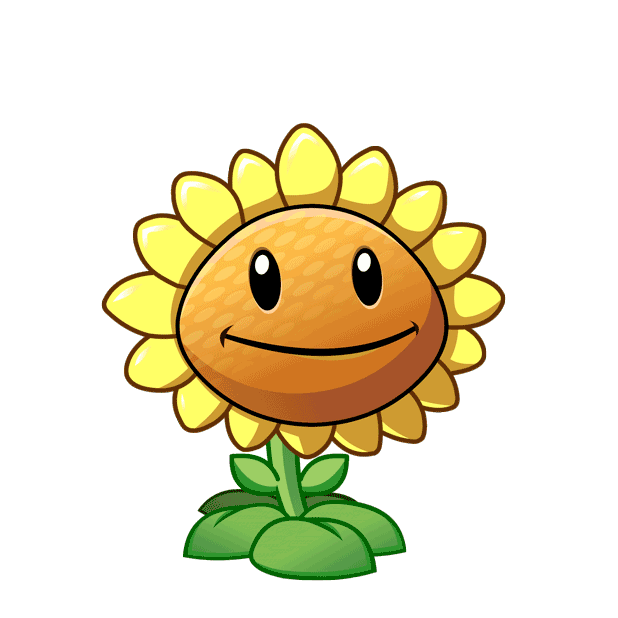 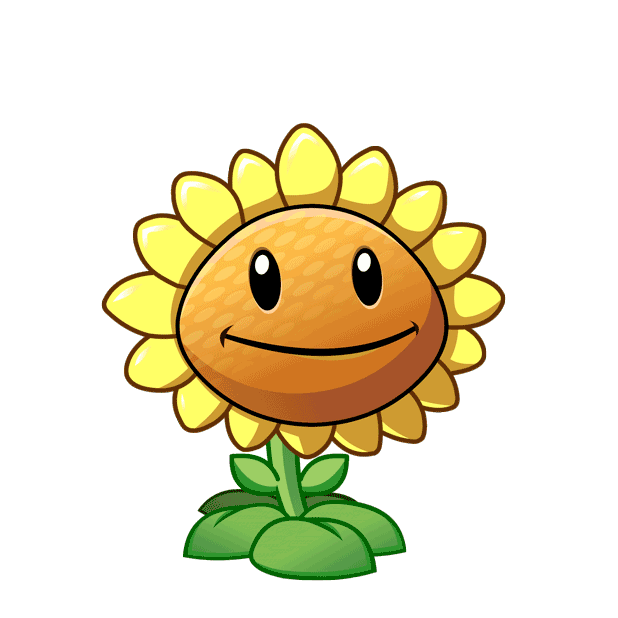 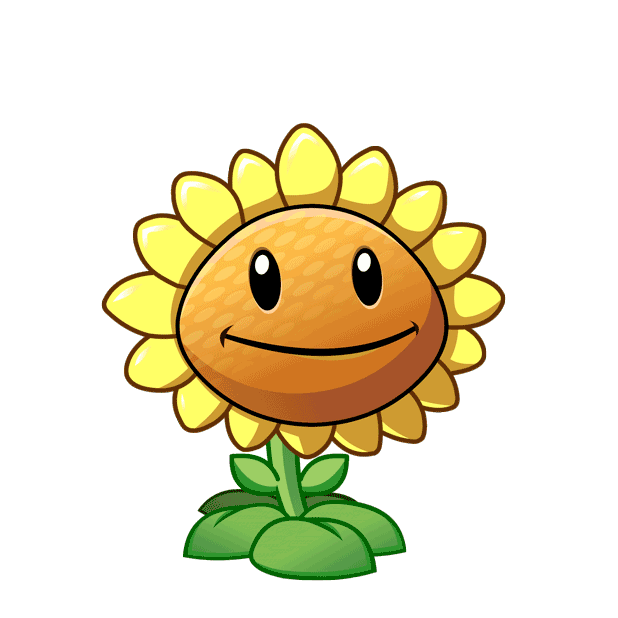 A. 6
B. 5
C. 4
D. 3
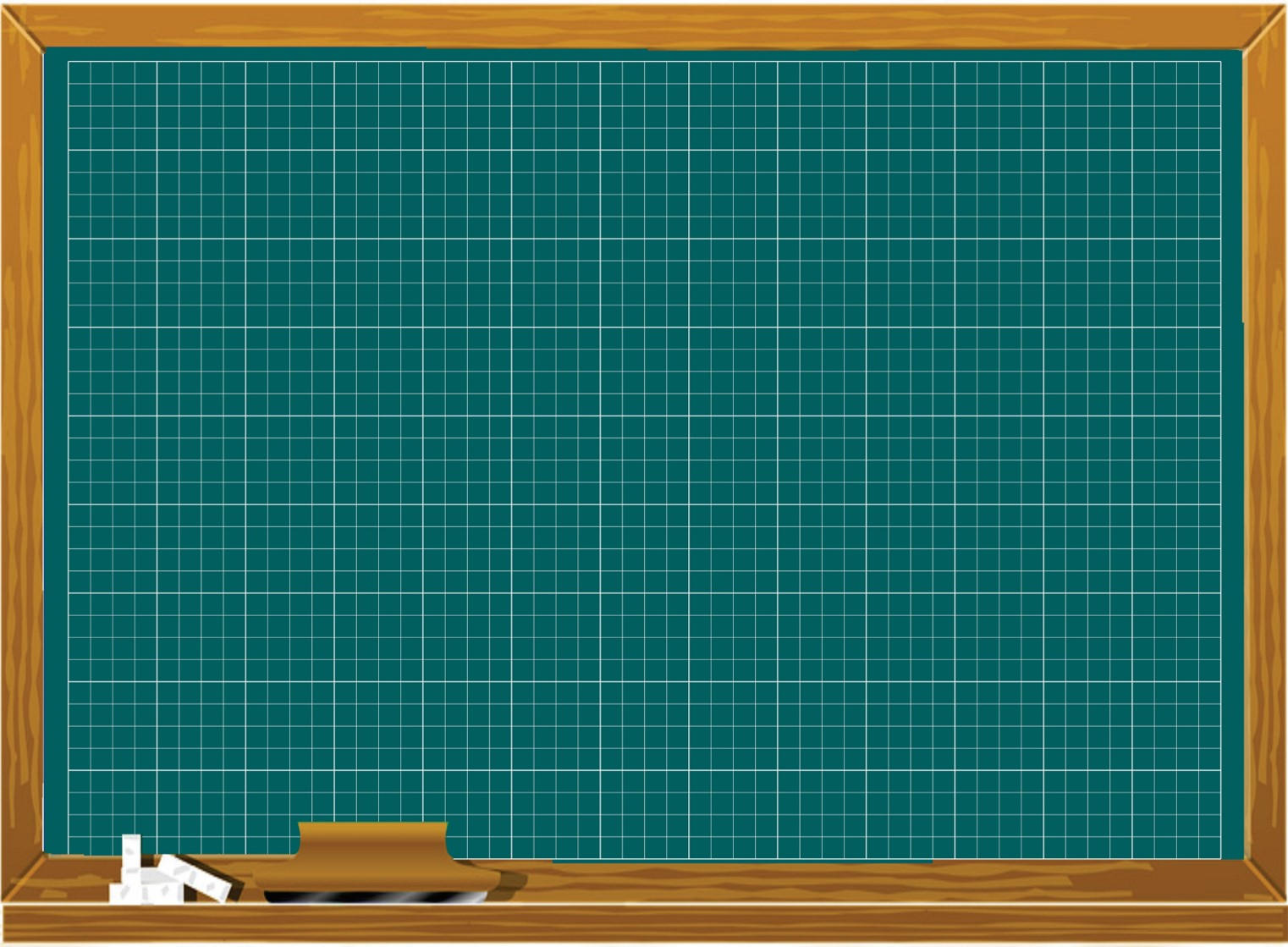 CHÀO MỪNG CÁC CON ĐẾN VỚI TIẾT HỌC TẬP TIẾNG VIỆT
Toán
Ôn tập về phép cộng, phép trừ
(không nhớ ) trong phạm vi 100 ( tiết 1)
1
Tính
13
10
19
14 - 4 =
17 - 7 =
10 + 9 =
19 - 9 =
a)
10 + 3 =
10 +  6 =
16
10
10
18
15
15
12 + 3 =
3 + 12 =
19 - 4 =
18 - 5 =
13 + 5 =  
11 + 6 =
b)
15
17
13
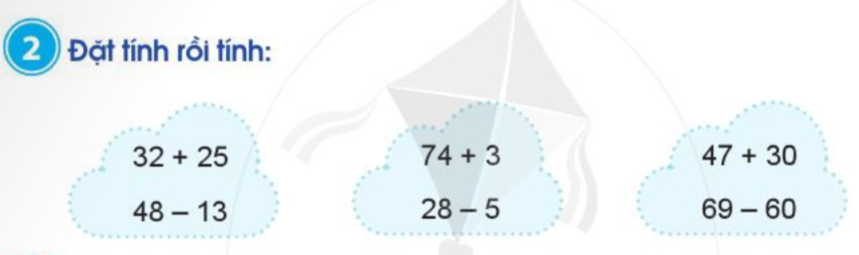 69
60
－
  9
32
25
－
57
48
13
－
35
74
  3
－
77
28
  5
－
23
47
30
－
77
+
+
+
-
-
-
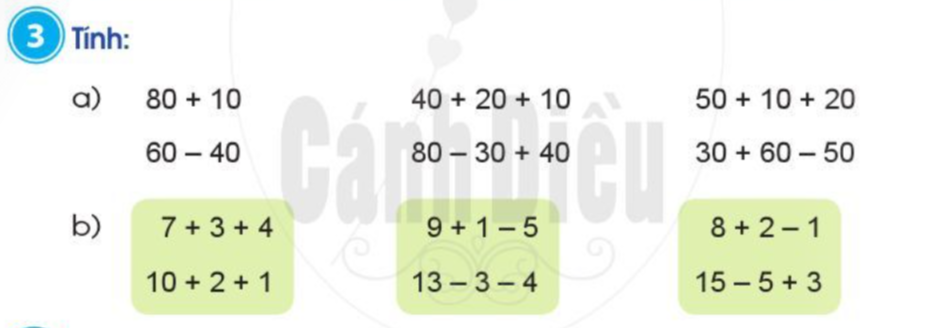 = 80
= 70
= 90
= 20
= 40
= 90
= 9
= 5
= 14
= 13
= 6
= 13
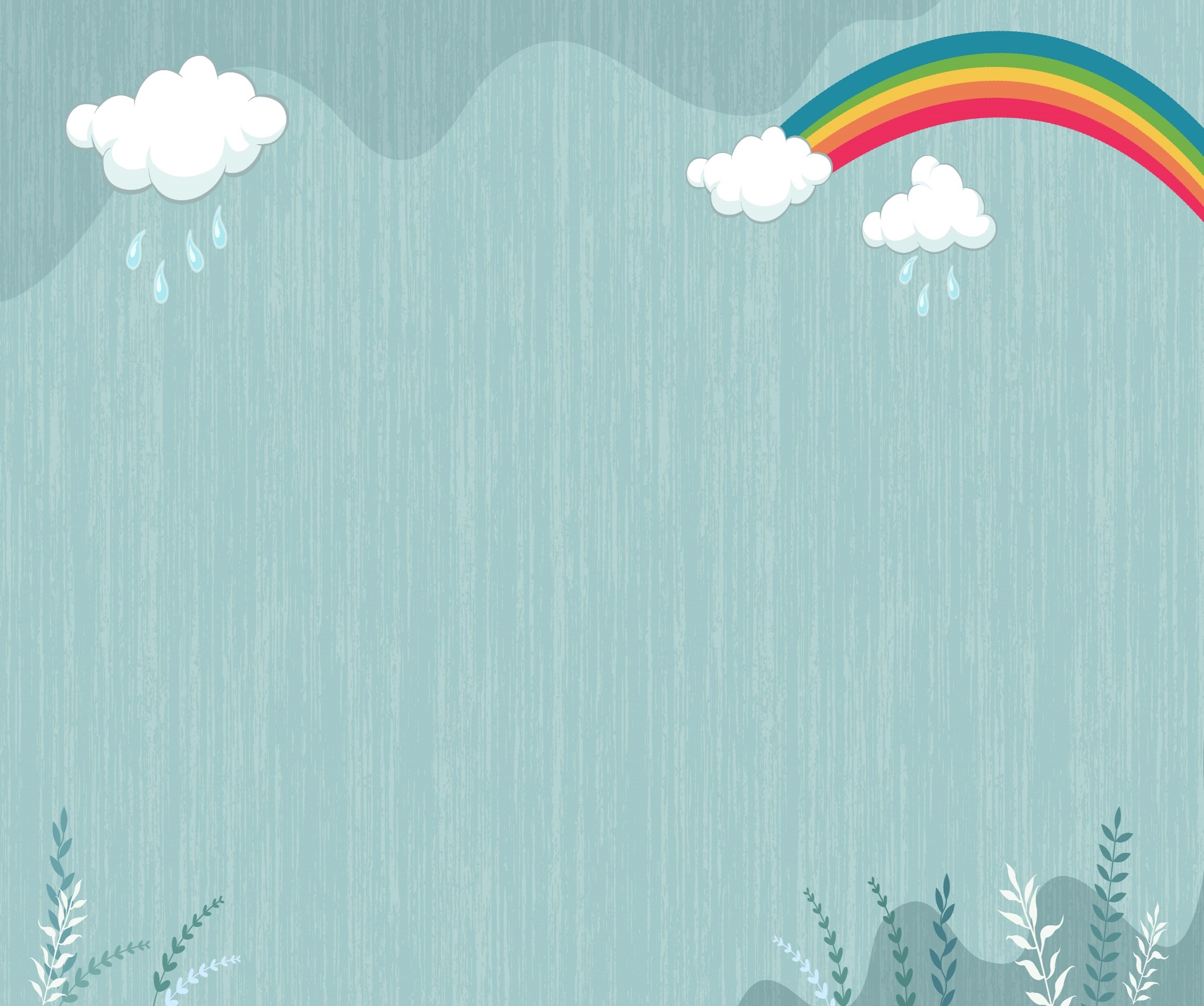 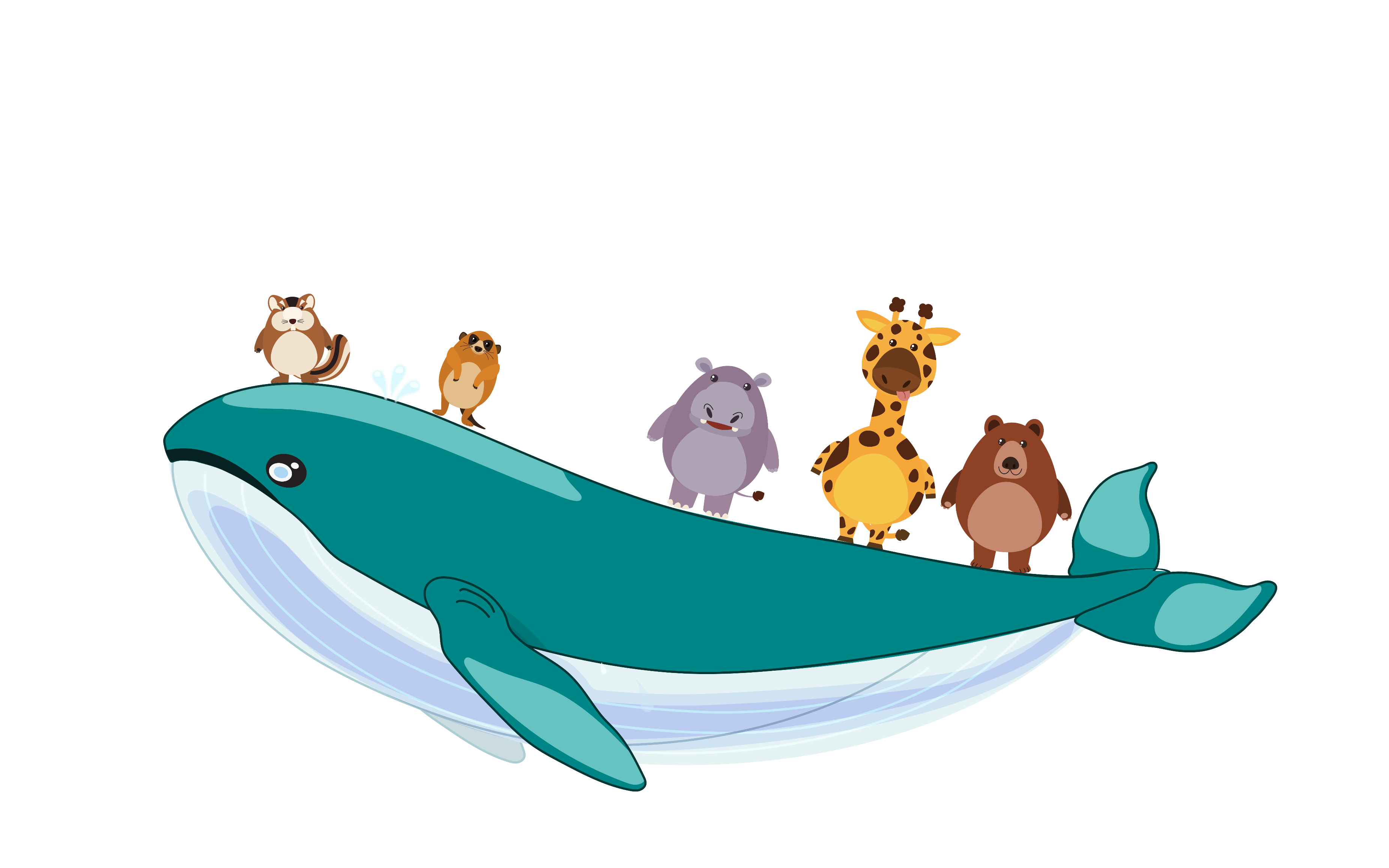 HẸN GẶP LẠI
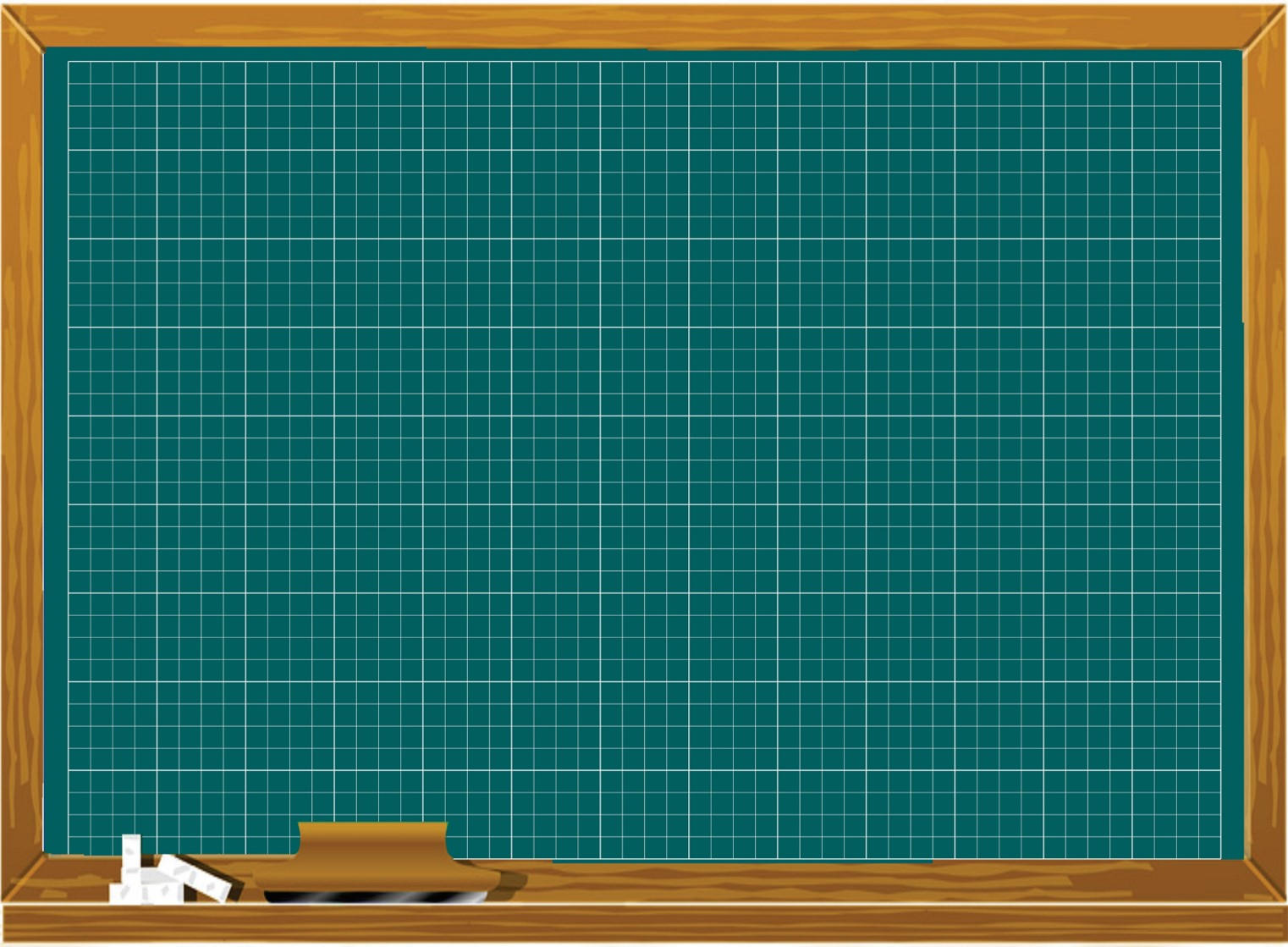 Thứ năm ngày 23 tháng 09 năm 2021
CHÀO MỪNG CÁC CON ĐẾN VỚI TIẾT HỌC TẬP TIẾNG VIỆT
Toán
Ôn tập về phép cộng, phép trừ
(không nhớ ) trong phạm vi 100 ( tiết 2)
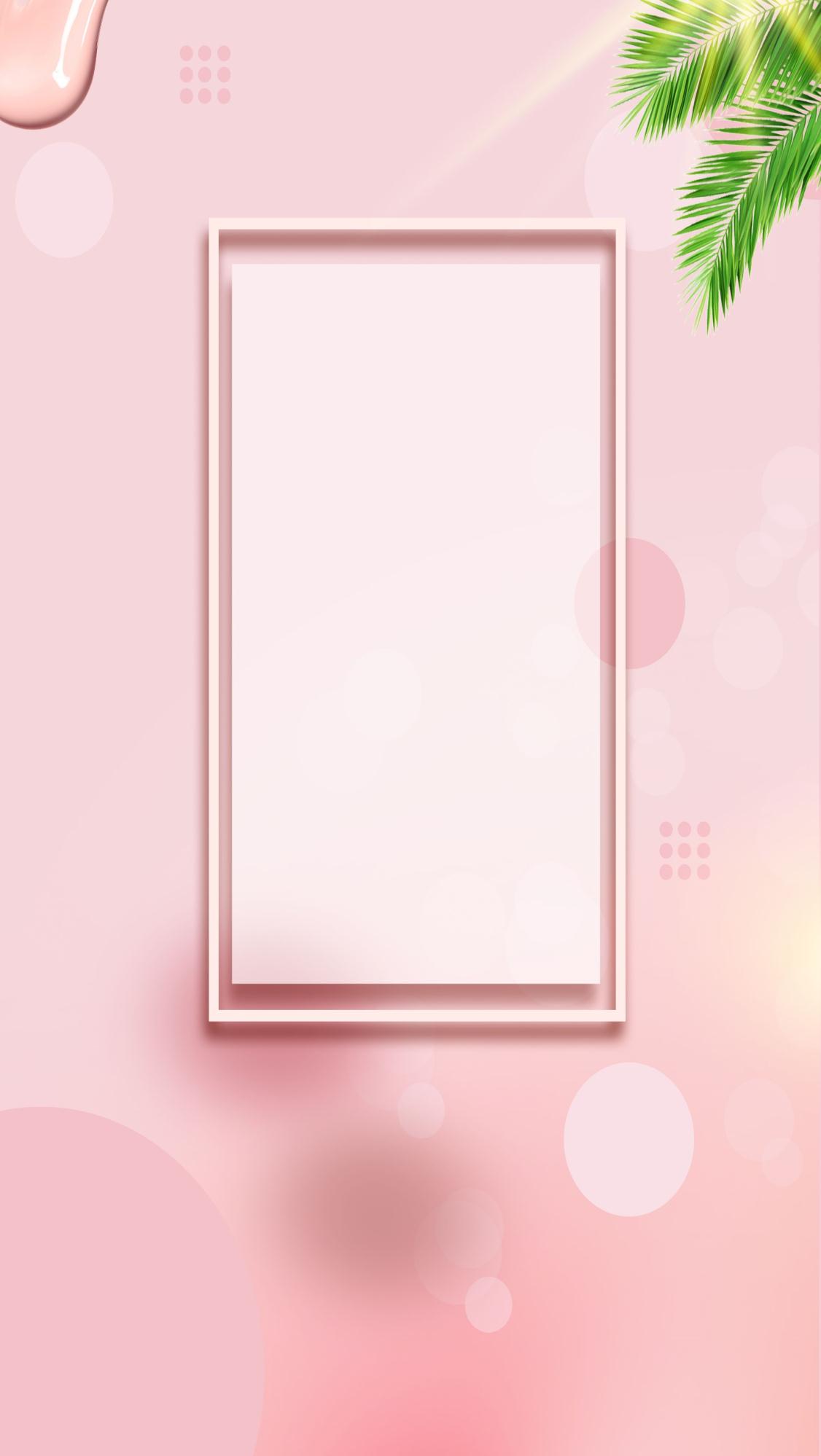 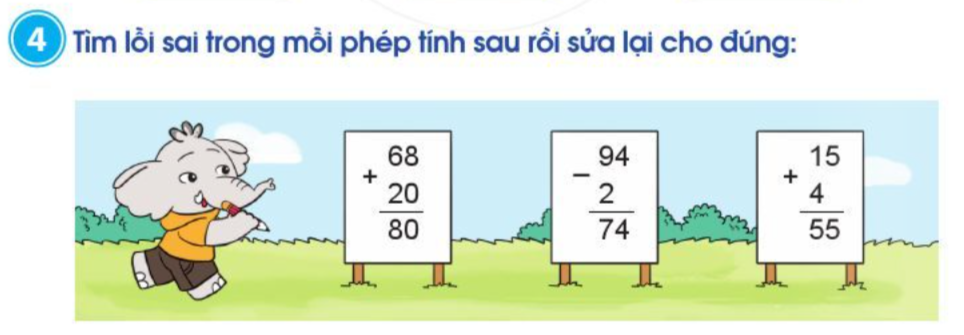 Tiết 2
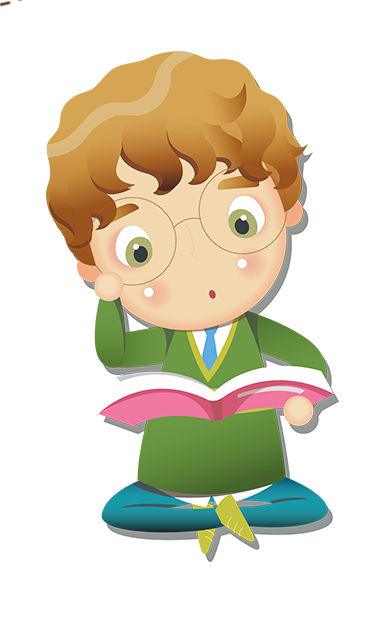 2
4
19
88
72
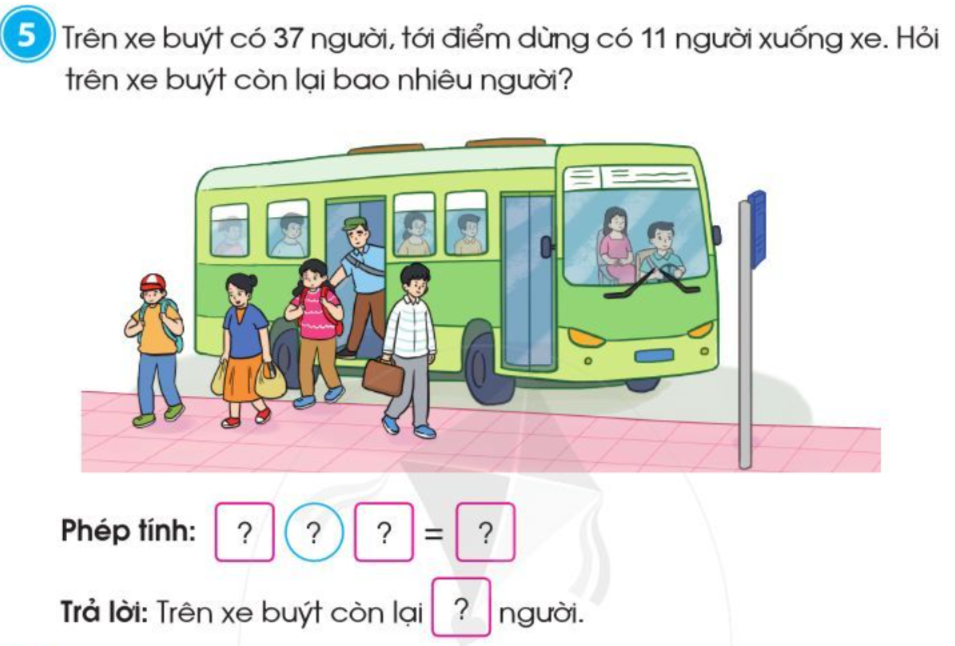 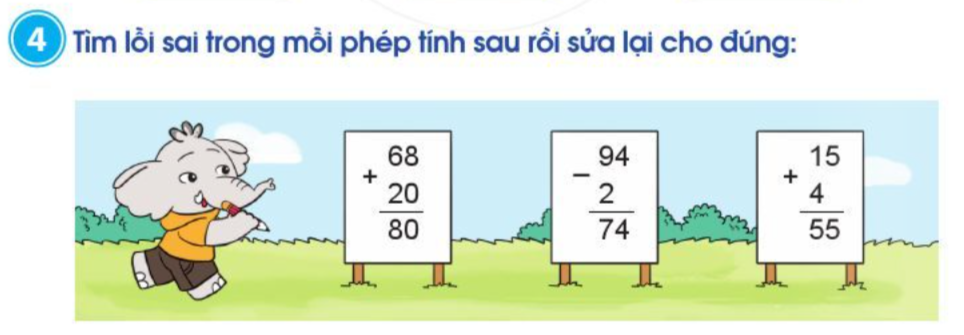 2
4
19
72
88
11
26
37
-
26
12
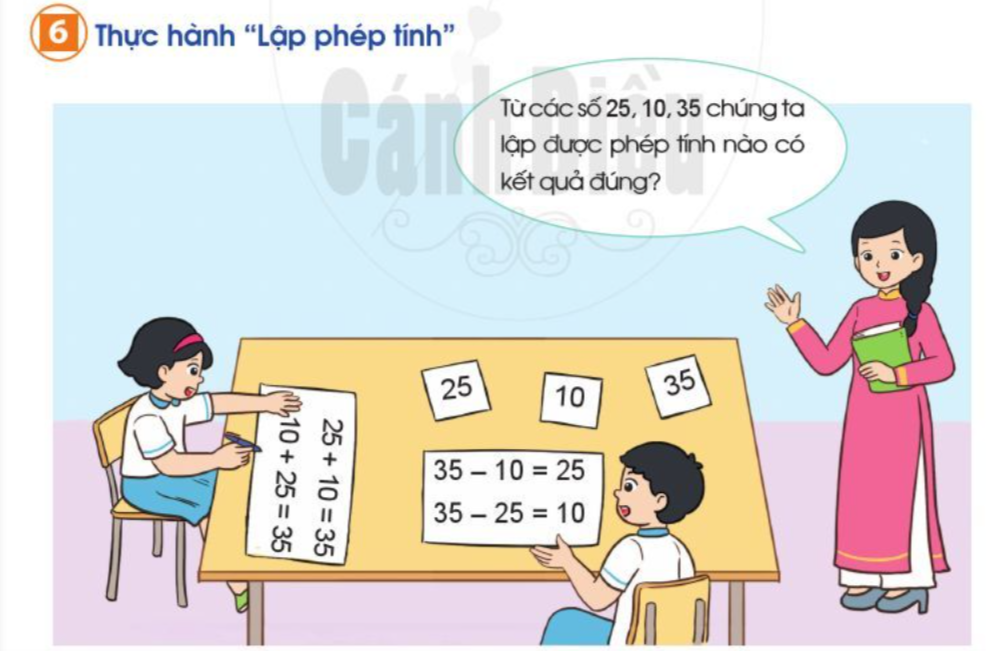 25 + 10 = 35
10 + 25 = 35
35 - 10 = 25
35 - 25 = 10
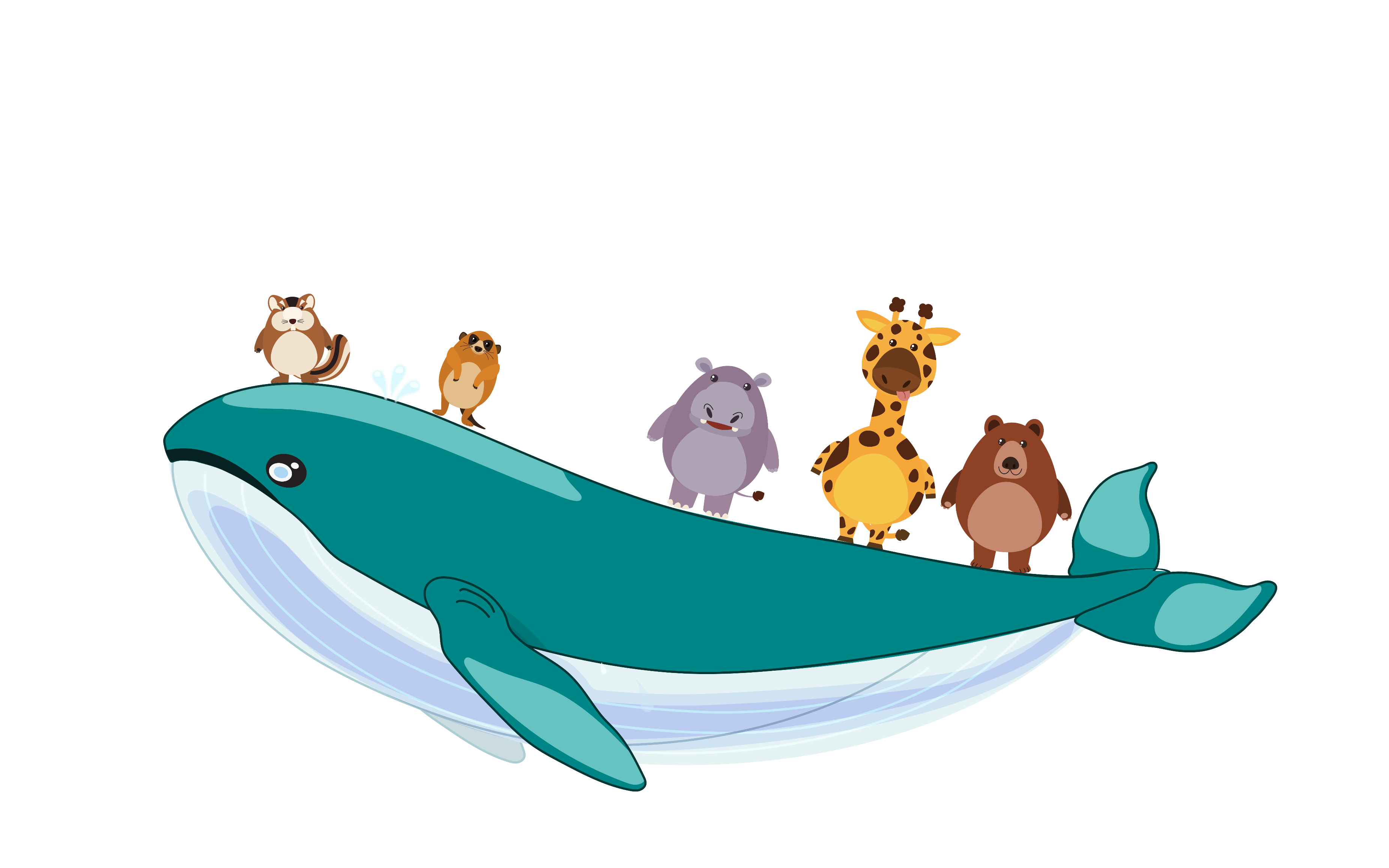 HẸN GẶP LẠI